Efficiency
Exponentiation
Exponentiation approach #1
def exp(b, n):
  if n == 0:
    return 1
  else:
    return b * exp(b, n-1)
Exponentiation approach #2
square = lambda x: x * x
def exp_fast(b, n):
    if n == 0:
        return 1
    elif n % 2 == 0:
        return square(exp_fast(b, n//2))
    else:
        return b * exp_fast(b, n-1)
Orders of Growth
Common orders of growth
One way to describe the efficiency of an algorithm according to its order of growth, the effect of increasing the size of input on the number of steps required.
Adding to the front of linked list
def insert_front(linked_list, new_val):
    """Inserts NEW_VAL in front of LINKED_LIST,returning new linked list.
    >>> ll = Link(1, Link(3, Link(5)))
    >>> insert_front(ll, 0)
    Link(0, Link(1, Link(3, Link(5))))
    """
    return Link(new_val, linked_list)
How many operations will this require for increasing lengths of the list?
1
1
1
1
Constant Time
An algorithm that takes constant time, always makes a fixed number of operations regardless of the input size.
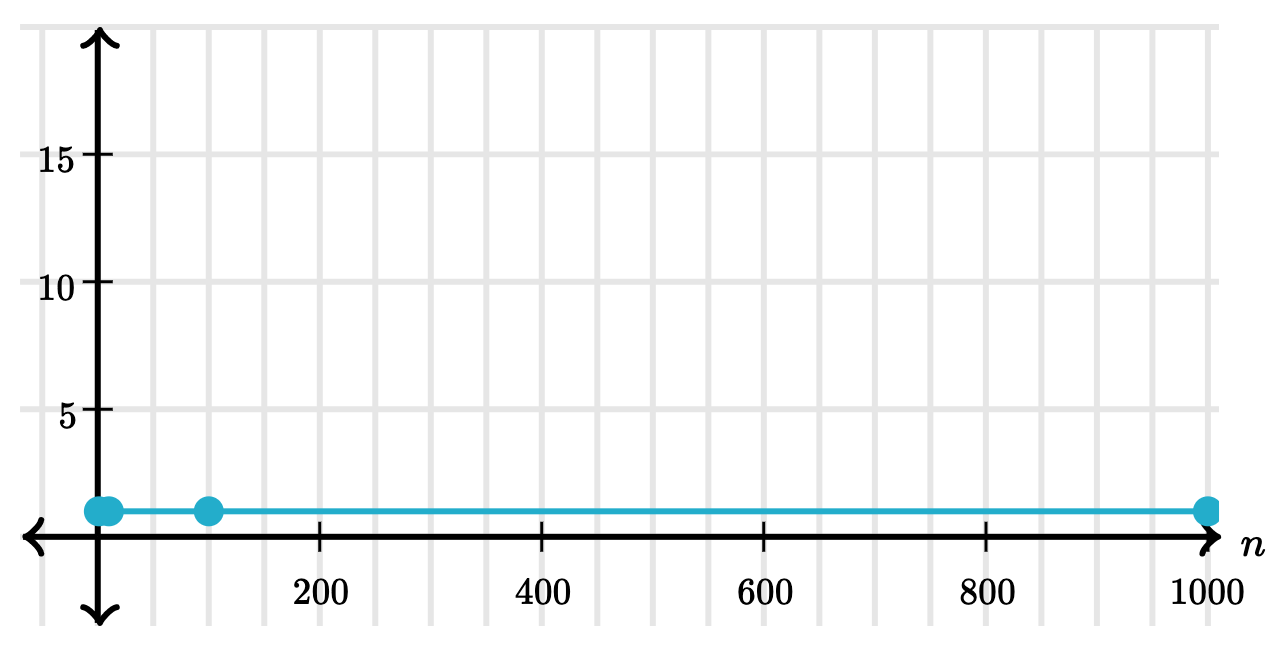 Fast Exponentiation
square = lambda x: x * x
def exp_fast(b, n):
    if n == 0:
        return 1
    elif n % 2 == 0:
        return square(exp_fast(b, n//2))
    else:
        return b * exp_fast(b, n-1)
How many operations will this require for increasing values of n?
1
5
6
12
Logarithmic Time
When an algorithm takes logarithmic time, the time that it takes increases proportionally to the logarithm of the input size.
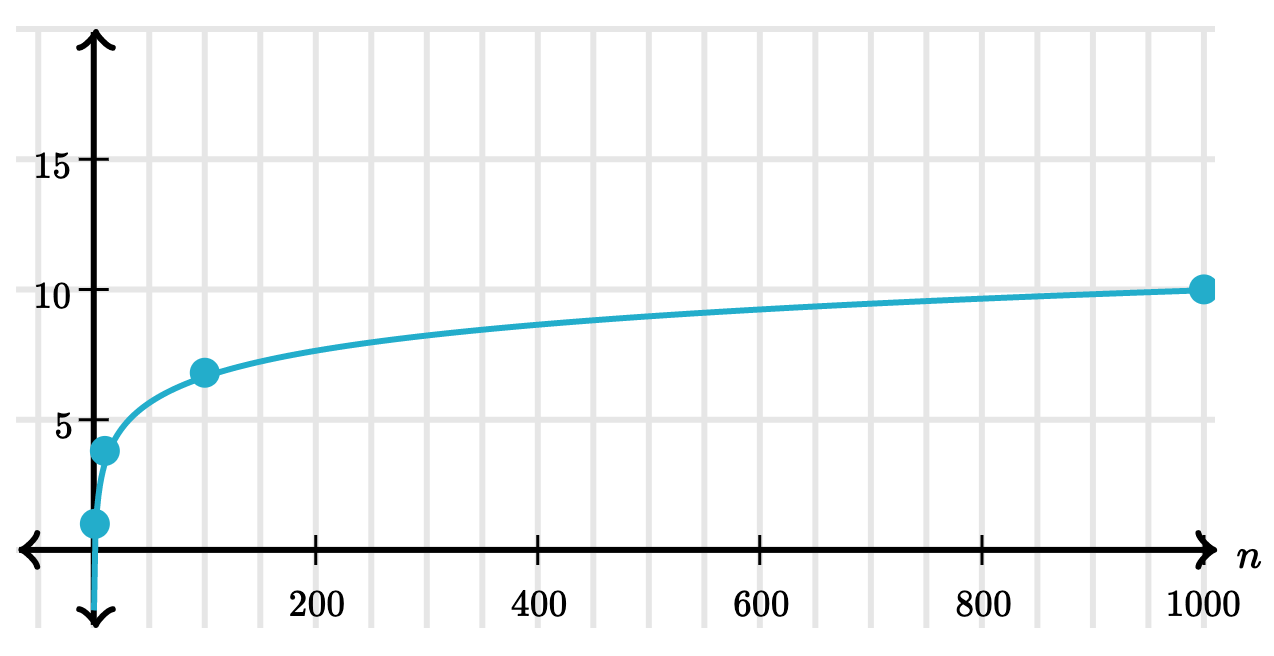 Finding values in a linked list
def find_in_link(ll, value):
    """Return true if linked list LL contains VALUE.
    >>> find_in_link(Link(3, Link(4, Link(5))), 4)
    True
    >>> find_in_link(Link(3, Link(4, Link(5))), 7)
    False
    """
    if ll is Link.empty:
        return False
    elif ll.first == value:
        return True
    return find_in_link(ll.rest, value)
How many operations will this require for finding a value in the list? Consider both the best case and worst case.
1
1
10
1
100
1
1000
1
Linear Time
When an algorithm takes linear time, its number of operations increases in direct proportion to the input size.
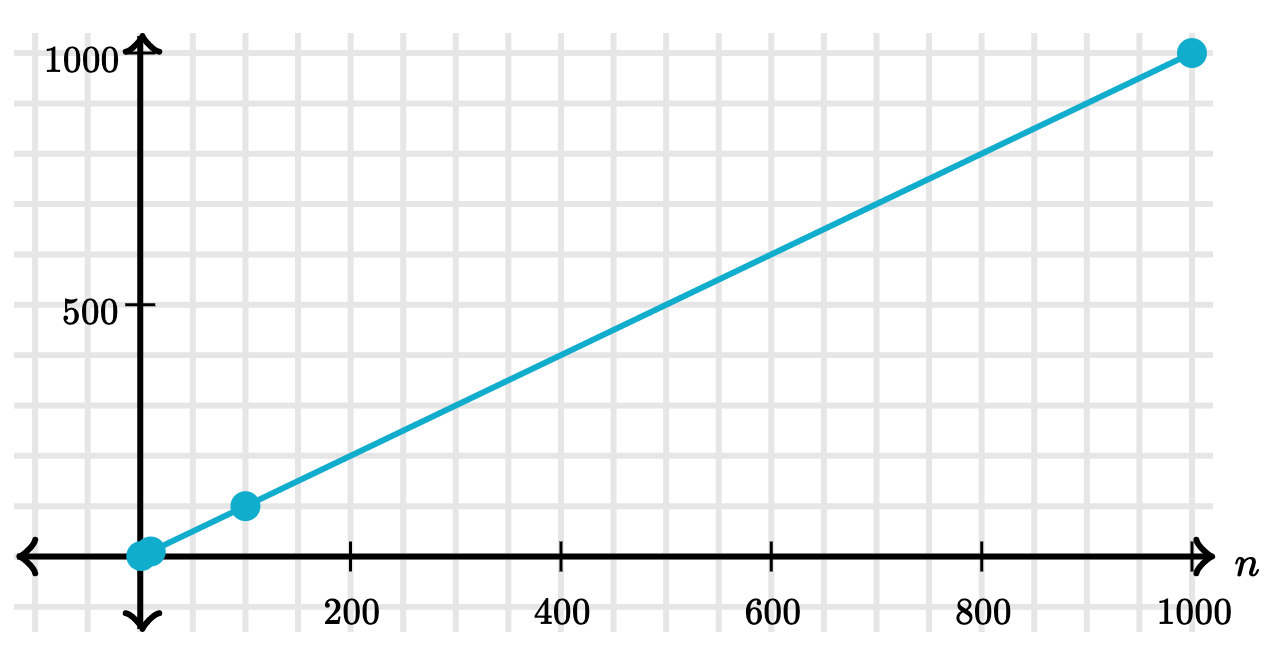 Counting overlapping items in lists
def overlap(a, b):
    """
    >>> overlap([3, 5, 7, 6], [4, 5, 6, 5])
    3
    """
    count = 0
    for item in a:
        for other in b:
            if item == other:
                count += 1
    return count
How many operations will this require for finding the overlapping elements?
1
100
10000
1000000
Quadratic Time
When an algorithm grows in quadratic time, its steps increase in proportion to square of the input size.
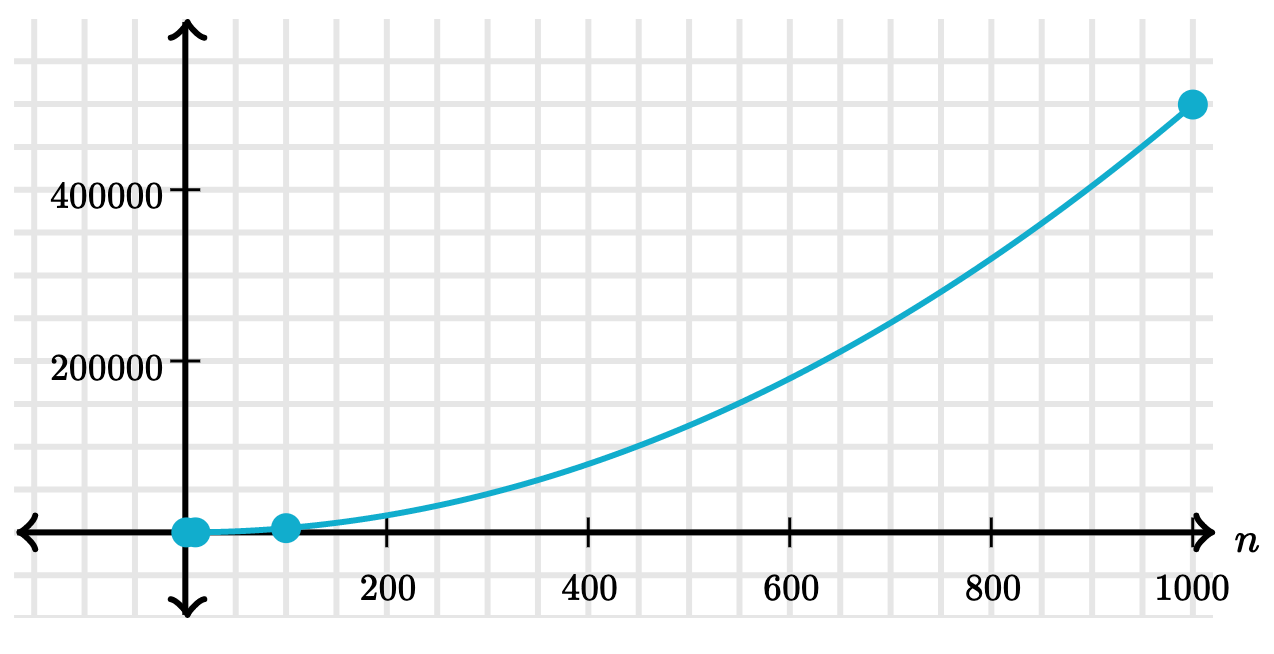 Recursive Virahanka-Fibonacci
def virfib(n):
  if n == 0:
    return 0
  elif n == 1:
    return 1
  else:
    return virfib(n-2) + virfib(n-1)
How many operations are required for increasing values of n?
1
3
5
9
41
67
21891
Exponential  Time
When an algorithm grows in exponential time, its number of steps increases faster than a polynomial function of the input size.
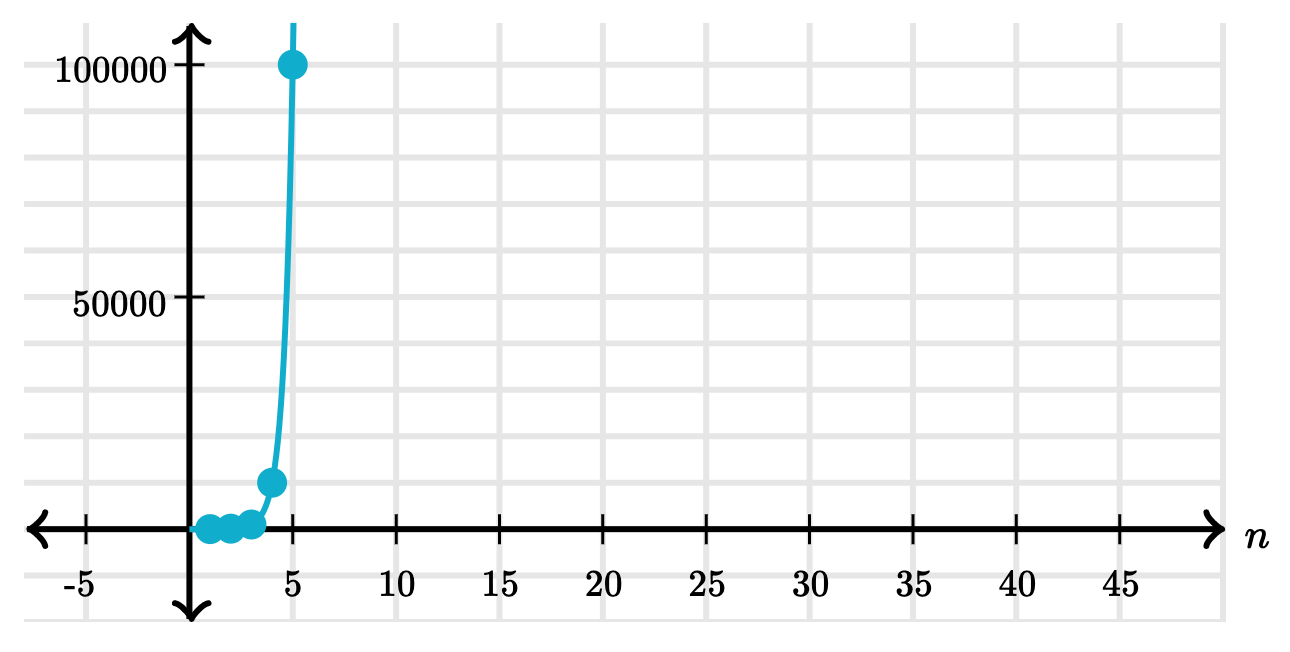 Comparing orders of growth
Big O Notation
A formal notation for describing the efficiency of an algorithm, using asymptotic analysis.
Space
Space and environments
The space needed for a program depends on the environments in use.
At any moment there is a set of active environments.
Values and frames in active environments consume memory.
Memory that is used for other values and frames can be recycled.
Active environments:
Environments for any function calls currently being evaluated.
Parent environments of functions named in active environments.
Active environments in PythonTutor
def virfib(n):
    if n == 0:
        return 0
    elif n == 1:
        return 1
    else:
        return virfib(n-2) + virfib(n-1)
Make sure to select "don't display exited functions"
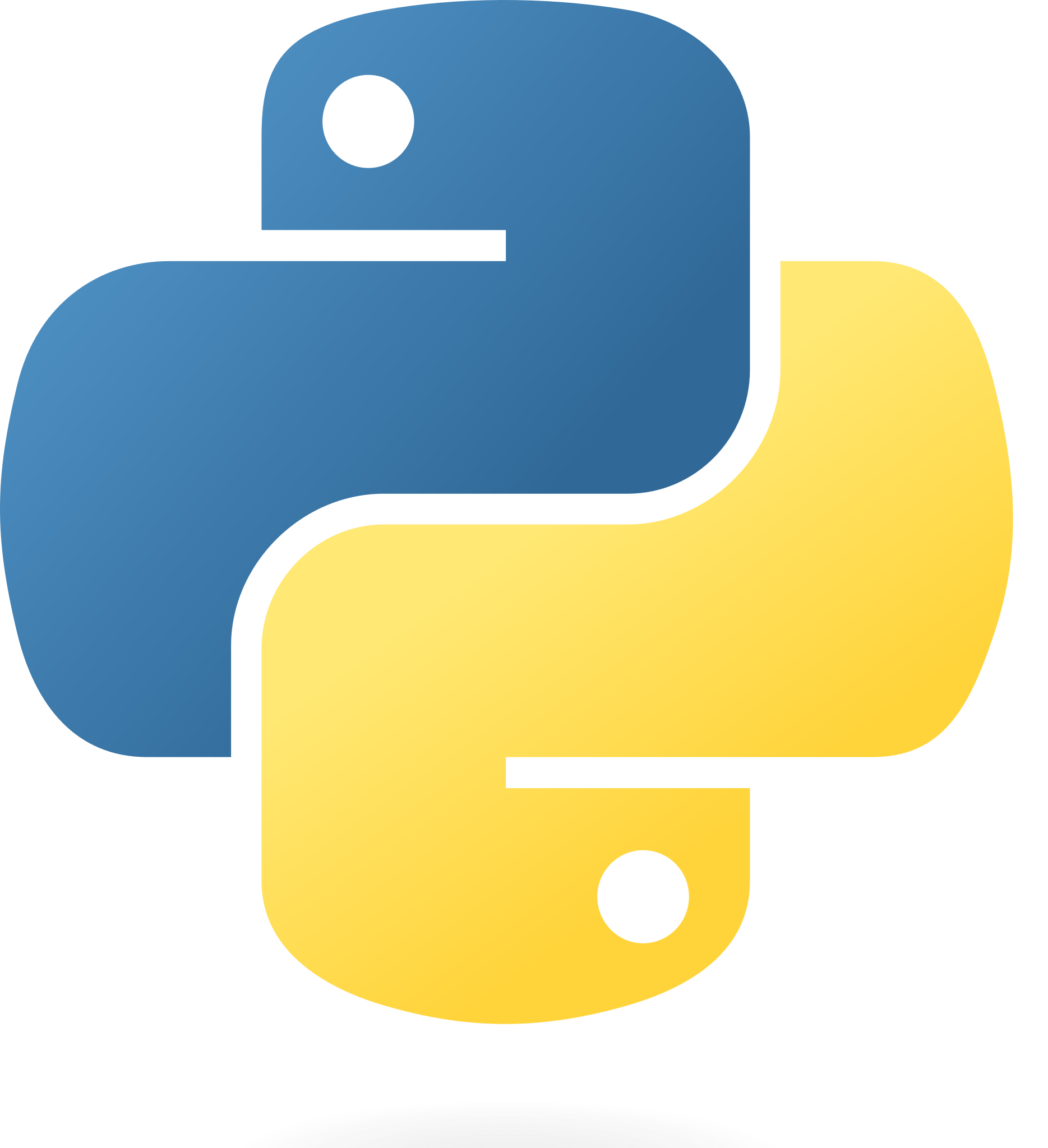 View in PythonTutor
Visualization of space consumption
virfib(5)
ret: 5
virfib(3)
ret: 2
virfib(4)
ret: 3
virfib(1)
ret: 1
virfib(2)
ret: 1
virfib(2)
ret: 1
virfib(3)
ret: 2
virfib(0)
ret: 0
virfib(1)
ret: 1
virfib(0)
ret: 0
virfib(1)
ret: 1
virfib(1)
ret: 1
virfib(2)
ret: 1
virfib(0)
ret: 0
virfib(1)
ret: 1
Memoization
Memoization
Memoization, or caching, is a strategy to reduce redundant computation by remembering the results of previous function calls in a "memo" or cache.
A memoization HOF
def memo(f):
    cache = {}
    def memoized(n):
        if n not in cache:
            cache[n] = f(n)
        return cache[n]
    return memoized
Memoizing Virahanka-Fibonacci
Video visualization